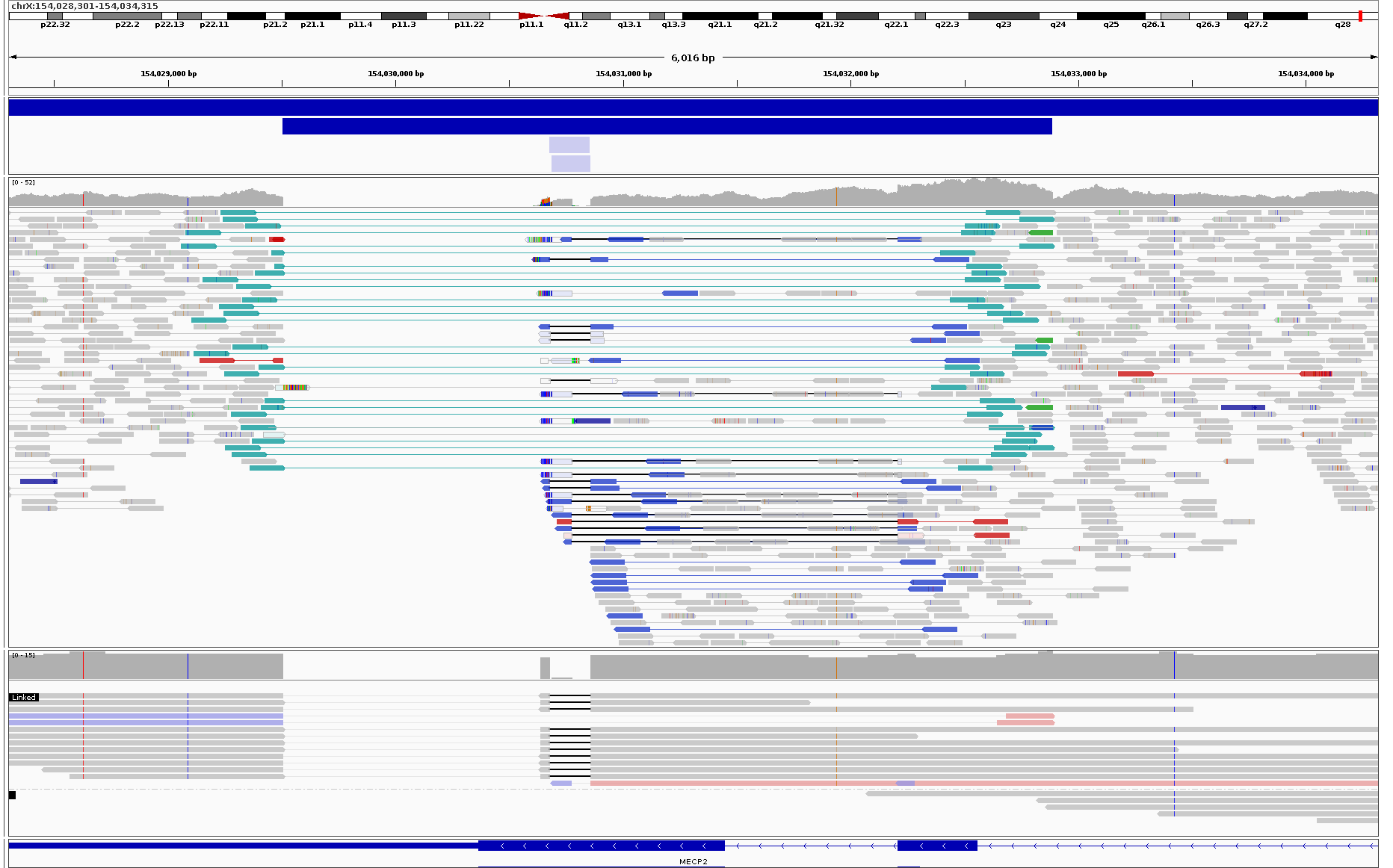 A
3,382bp INV
CANVAS:REF
180bp DEL
170bp INV
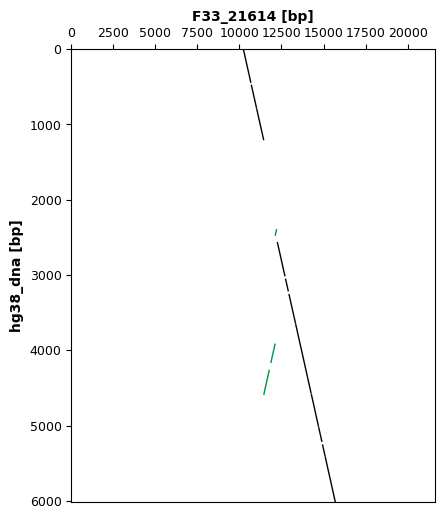 21,614bp read
B
20,000
Truncation at Leu336
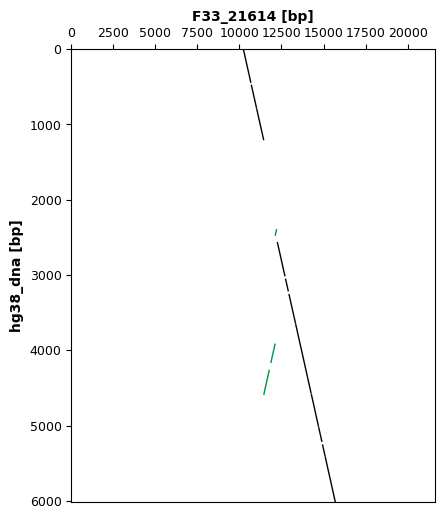 15,000
Family 33 21,614bp read
BP1
BP2
BP3
10,000
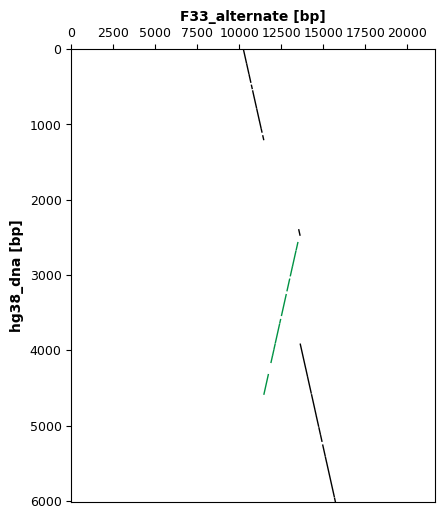 1,000
2,000
3,000
4,000
5,000
6,000
C
20,000
Truncation at Ile137
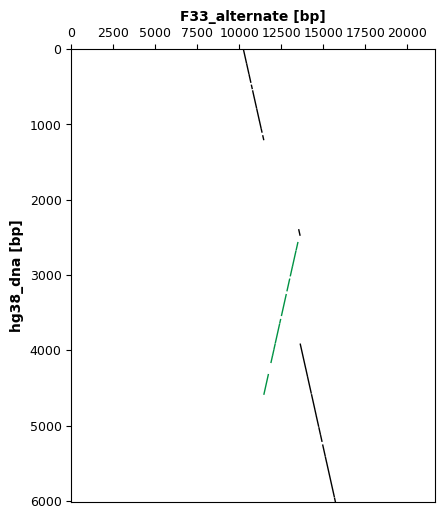 BP2
15,000
Family 33 alternate structure
BP1
10,000
BP3
1,000
2,000
3,000
4,000
5,000
6,000